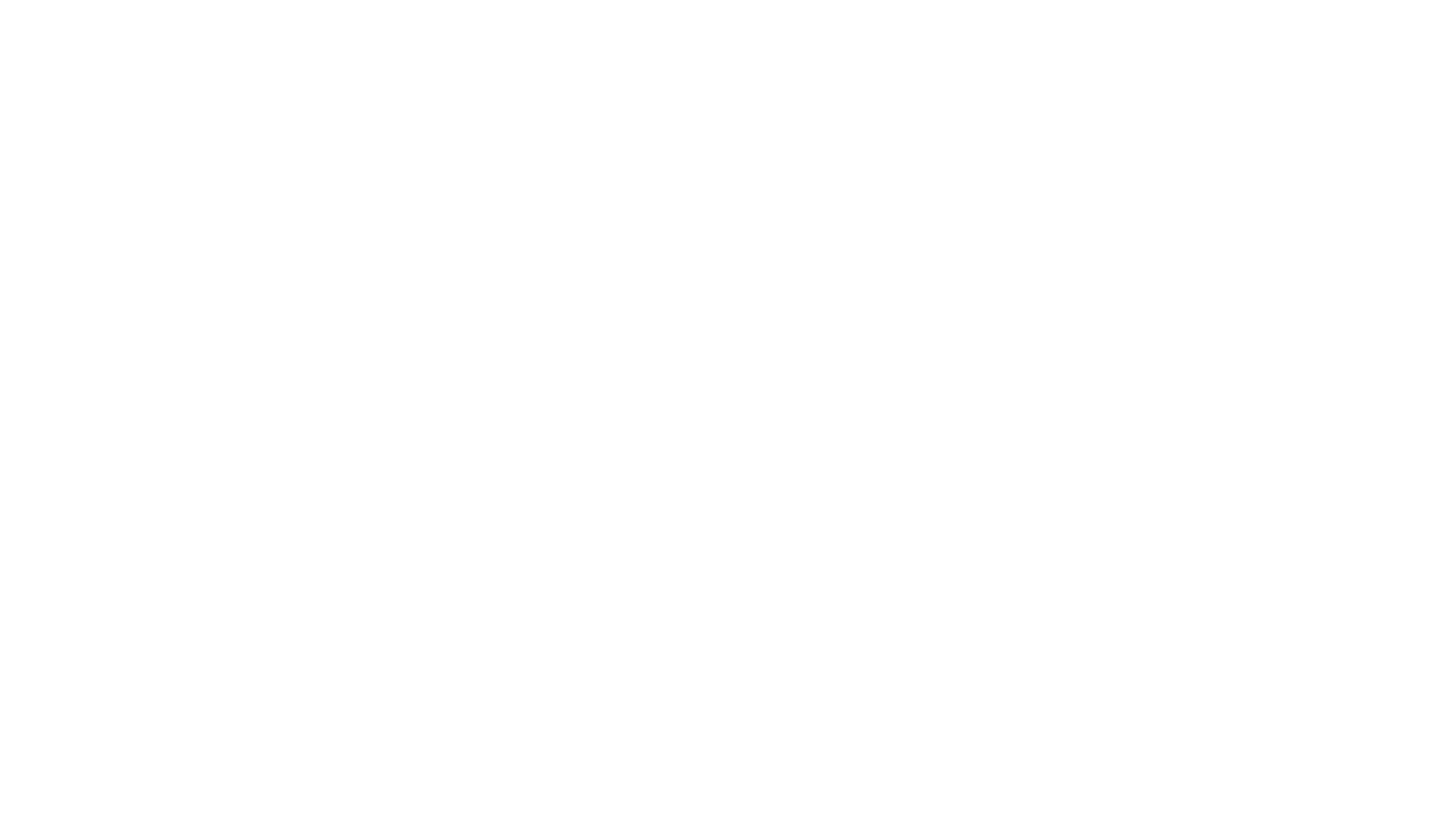 AP Art and Design
A Question is an Information Seeking Act- Kani Watson
The AP Requirements are changing
Sustained Investigation-A meandering path of inquiry
Selected Works
Types of AP Art and Design Portfolios
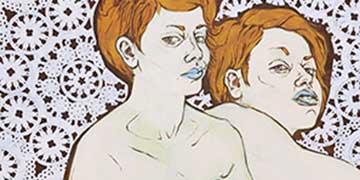 AP 2-D Art and Design
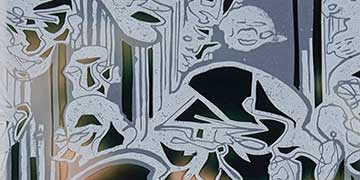 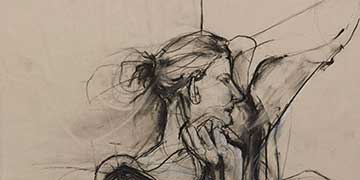 AP Drawing
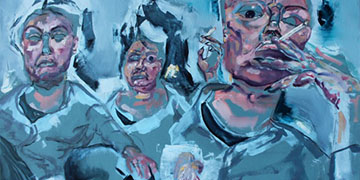 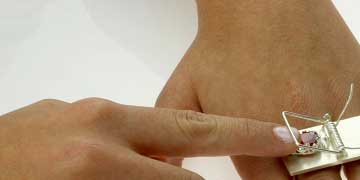 AP 3-D and Design
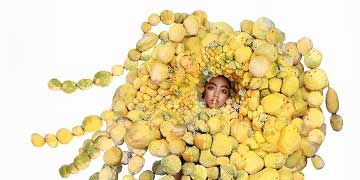 No Physical Work is submitted, only images
Portfolio Submission Requirements
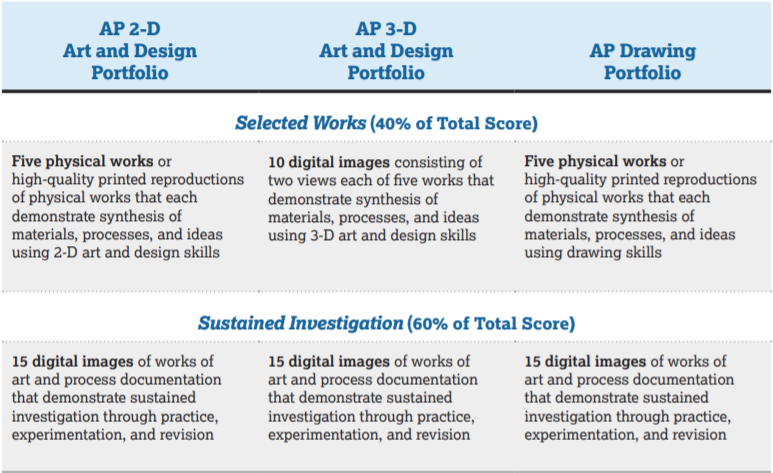 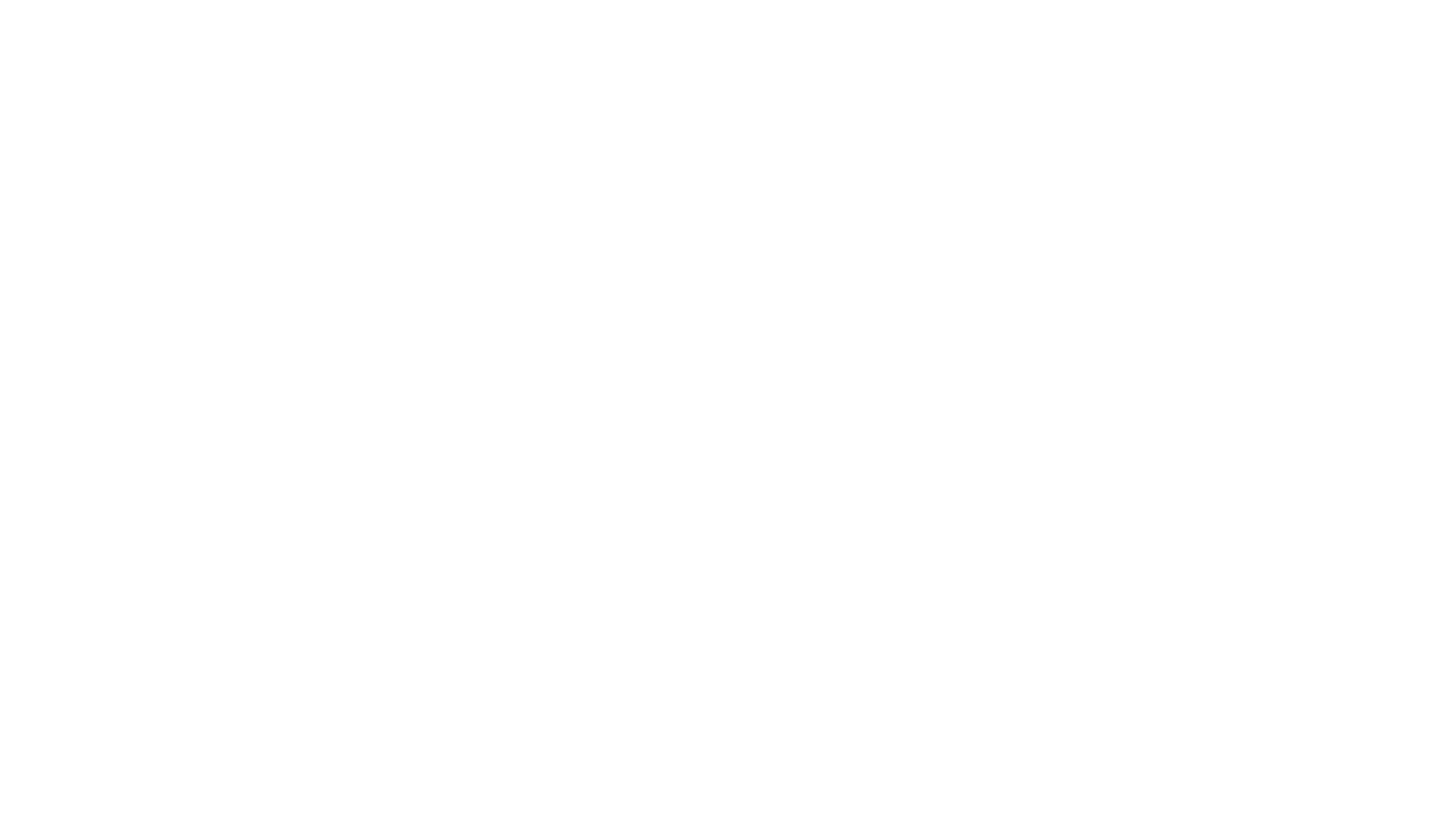 Sustained Investigation Samples
Work from previous exam portfolios that show the new exam sustained investigation well
Tea Portfolio (2D Art & Design 2015)https://apcentral.collegeboard.org/series/ap-studio-art-2-d-design/portfolio/2015-student-samples/sustained-investigation-concentration
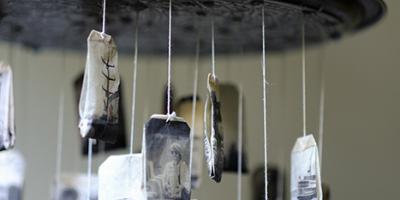 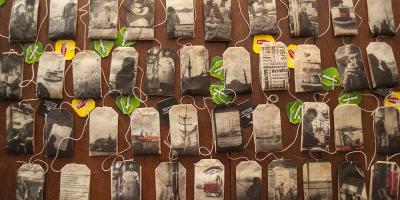 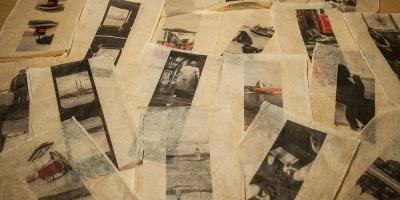 Thinking Backwards
What essential question did this student consider when creating this body of work?
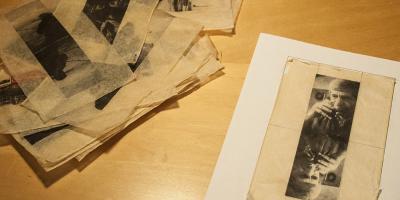 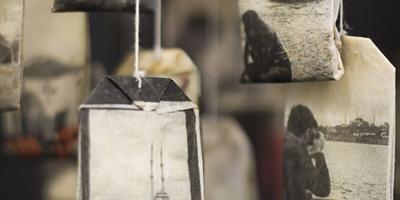 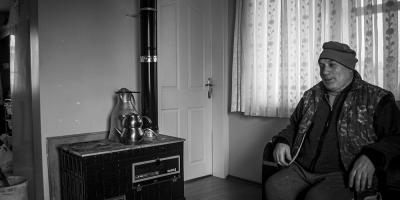 In this concentration, the student has created an unmistakably coherent series of works focusing on “tea as a metaphor for the power that bonds people with different cultures in the city of Istanbul.”
How could this description of the series be turned into a question?
From College Board:
What essential question did this student consider when creating this body of work?
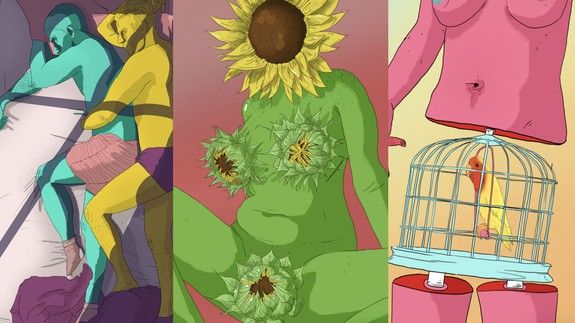 2-D AP Art and DesignStudent Statementhttps://apcentral.collegeboard.org/courses/resources/2017-18-ap-studio-art-exhibit
2-D AP Art and DesignStudent Statement2-D AP Art and DesignStudent Statementhttps://apcentral.collegeboard.org/courses/resources/2017-18-ap-studio-art-exhibit
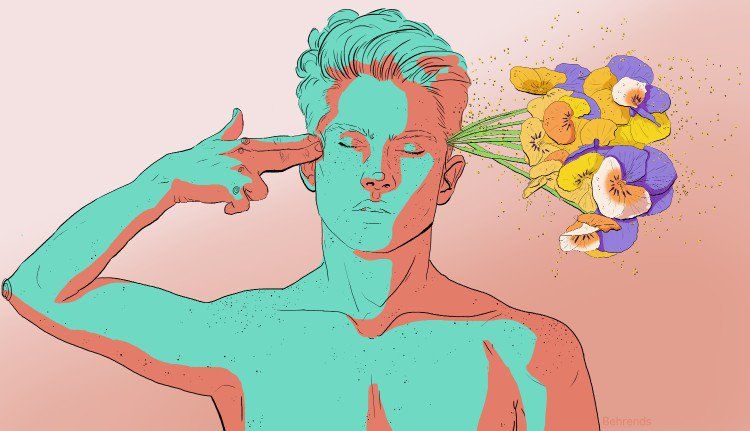 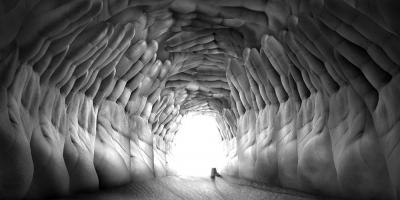 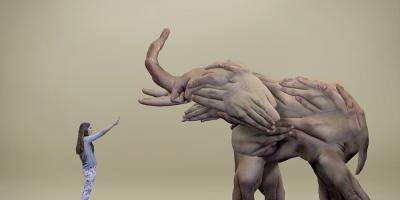 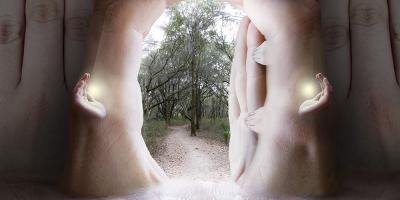 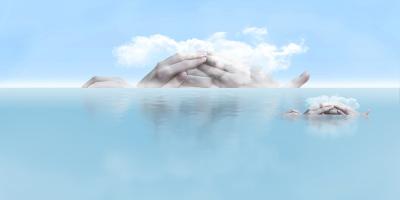 2D Portfolio 2016https://apcentral.collegeboard.org/series/ap-studio-art-2-d-design/portfolio/2016-student-samples/sustained-investigation-concentration
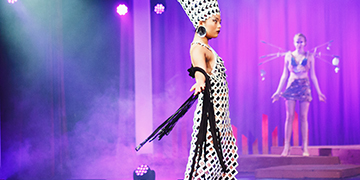 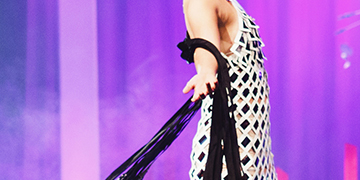 3-D Art and Design Portfolio (17-18) https://apcentral.collegeboard.org/courses/resources/2017-18-ap-studio-art-exhibit
Detail shot makes material choice more obvious to evaluators.
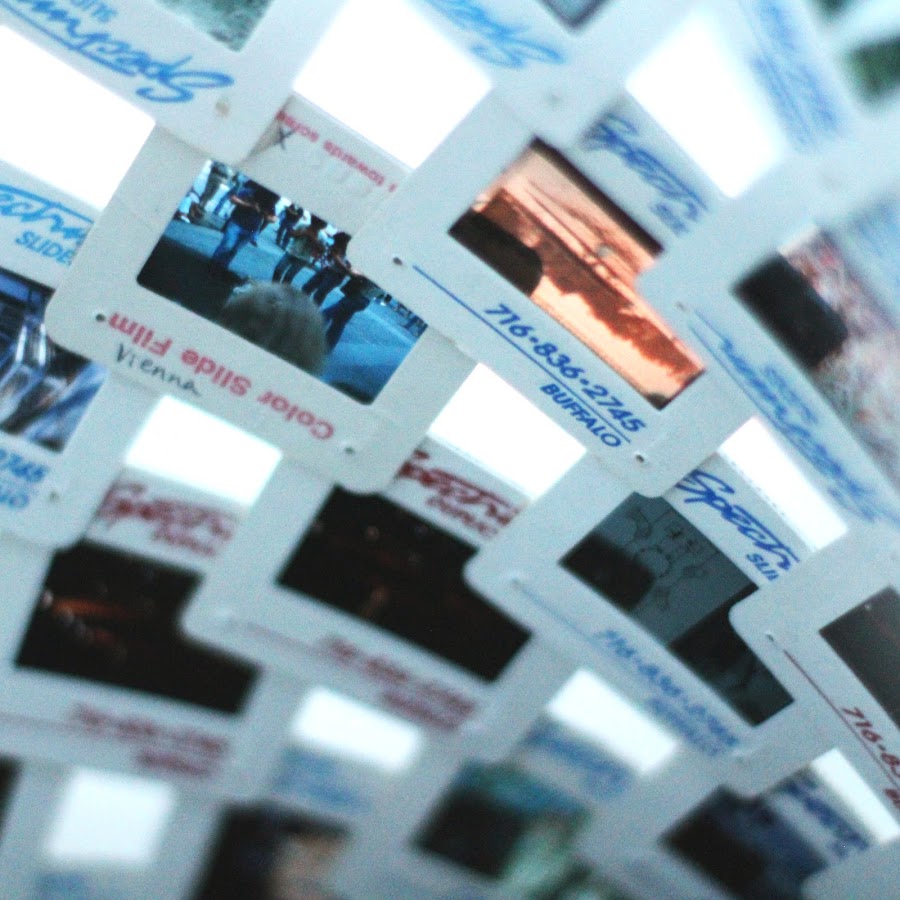 https://www.youtube.com/watch?v=PMSvIyd_KXA
3D AP Art and Design Portfolio(17-18)https://apcentral.collegeboard.org/courses/resources/2017-18-ap-studio-art-exhibit
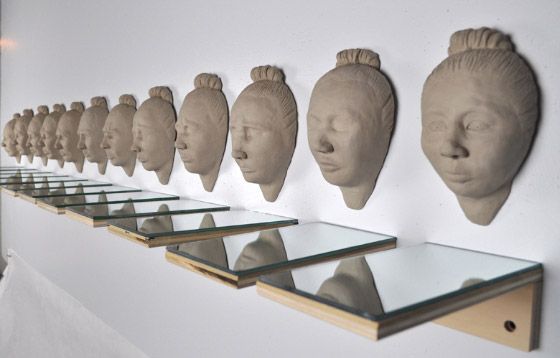 What do you think the essential question was behind this work?
AP 3D Portfolio
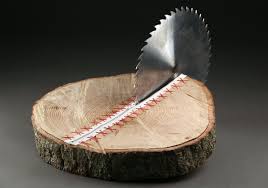 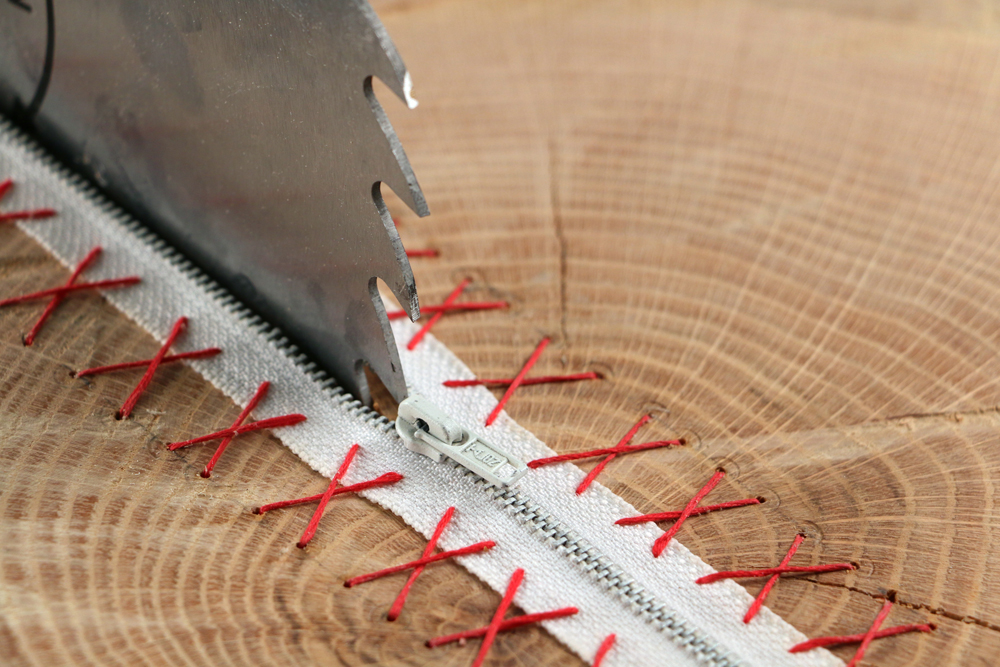 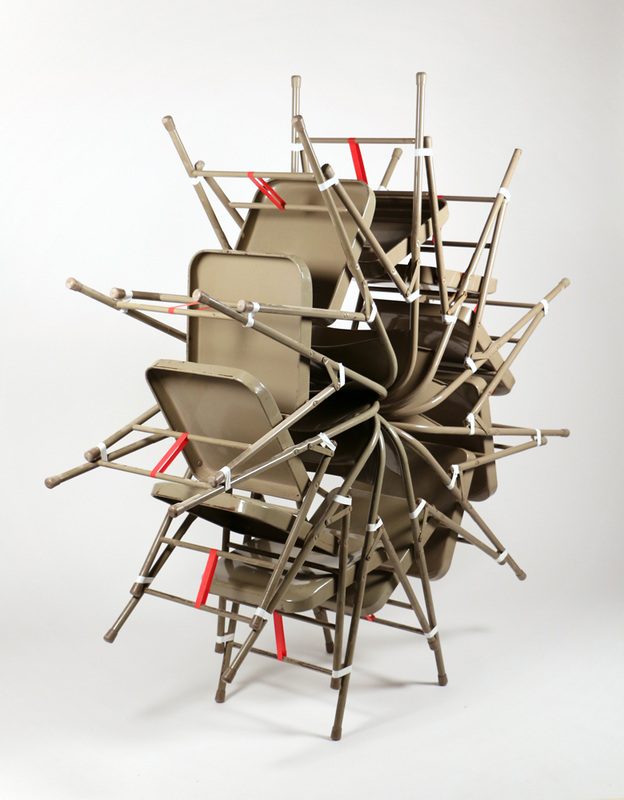 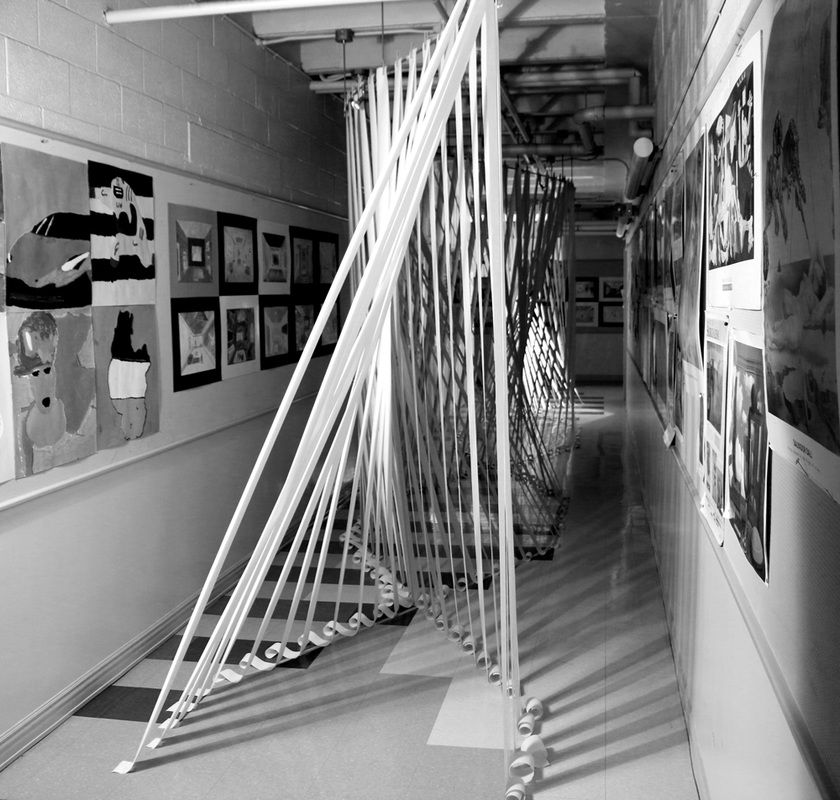 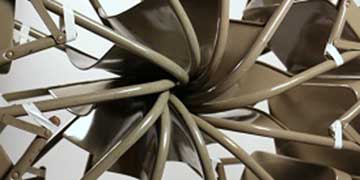 AP 3D Art and Design Portfoliohttps://apcentral.collegeboard.org/courses/resources/2016-17-ap-studio-art-exhibithttp://michaelwebster.weebly.com/eric-price-score-5.html
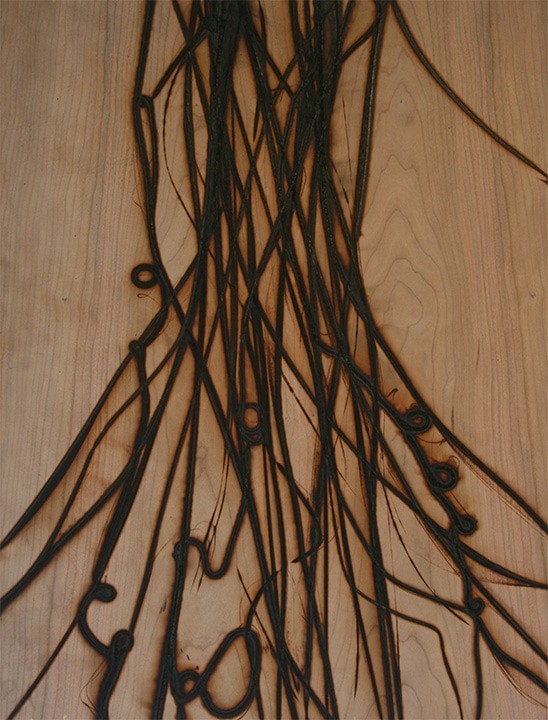 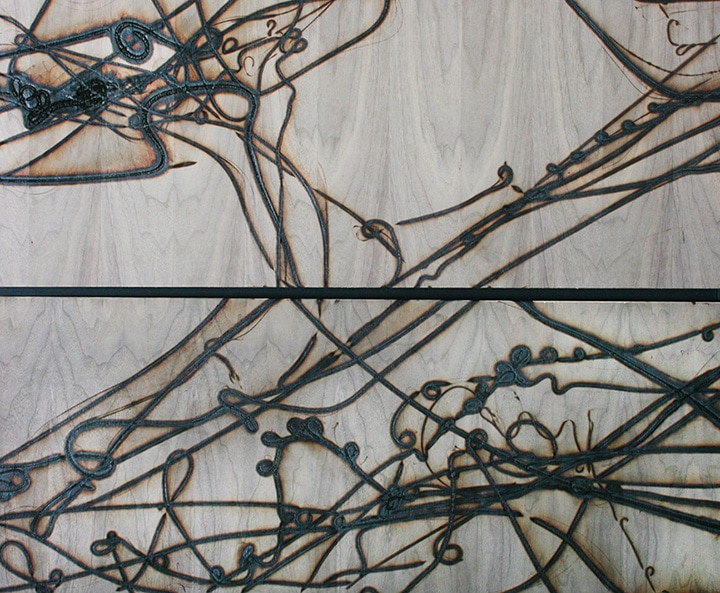 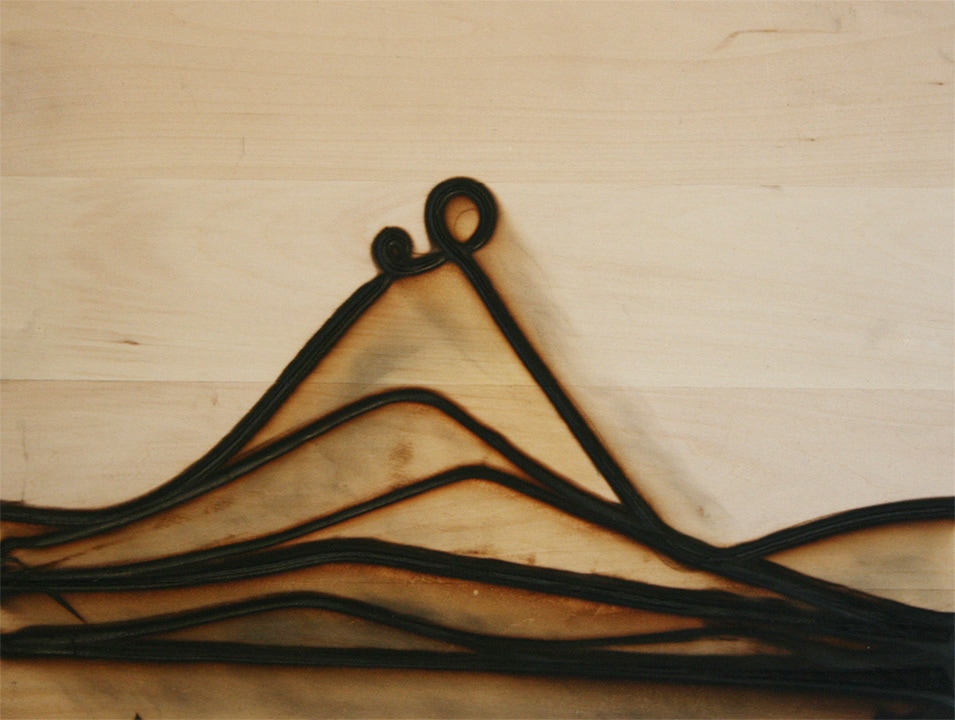 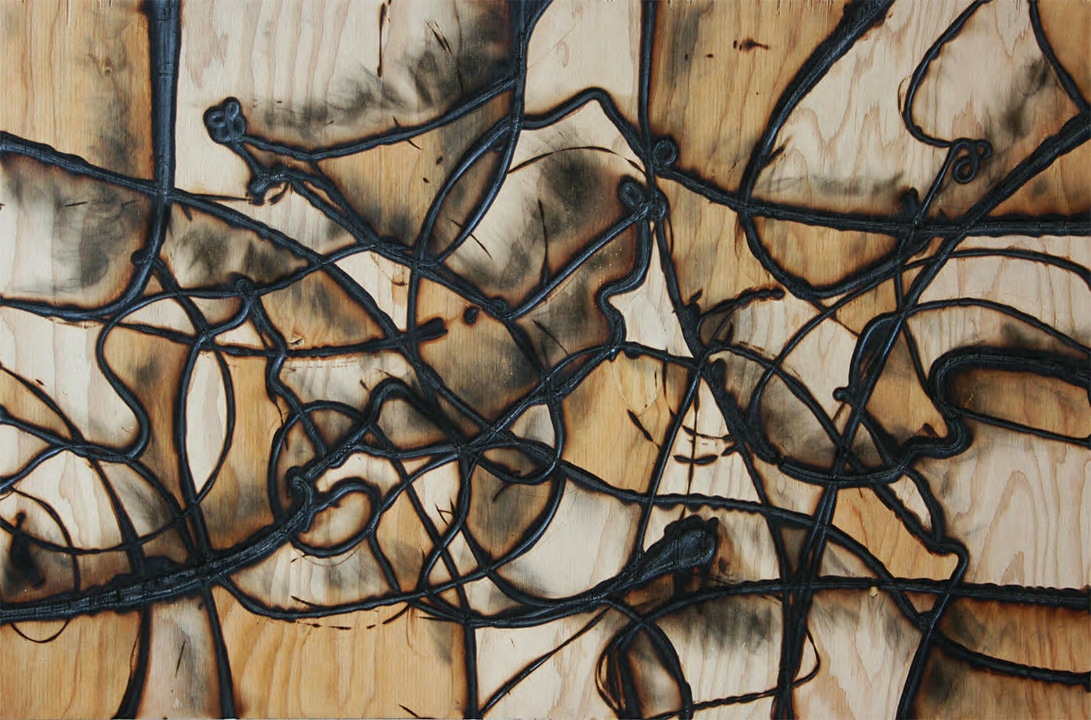 What which portfolio do you think this work was submitted?
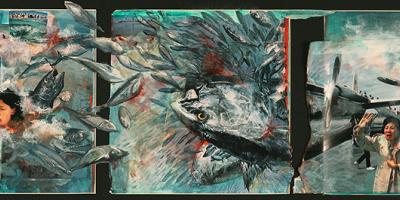 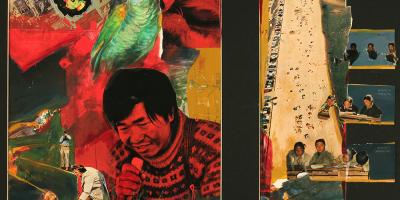 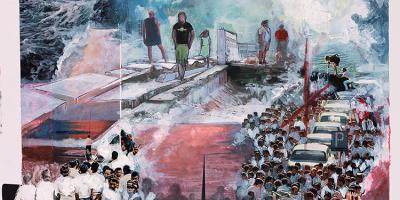 AP Drawing 2016 https://apcentral.collegeboard.org/series/ap-studio-art-drawing/portfolio/2016-student-samples/sustained-investigation-concentration
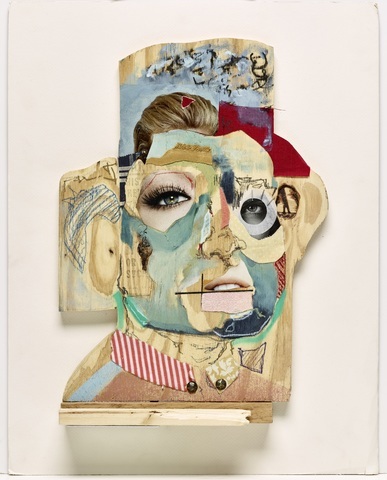 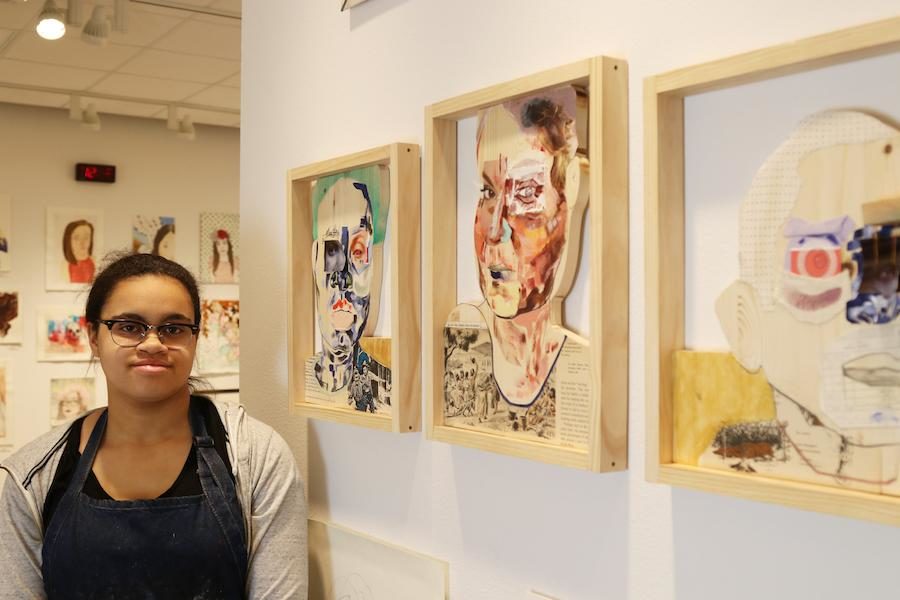 What portfolio do you think this work was submitted in?
Media: oil, spray paint, plastic baby arm, found paper, canvas, felt, house paint, graphite, and wood stain on carved wood
https://apcentral.collegeboard.org/courses/ap-studio-art-drawing/portfolio/2017-studio-art-drawing-complete-portfolio-sample
https://theredledger.net/2017/03/06/hannah-lawson/
https://apcentral.collegeboard.org/courses/resources/2017-18-ap-studio-art-exhibit
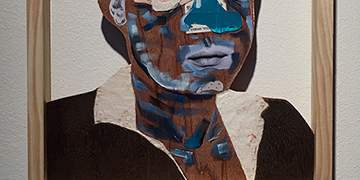 Work was made from pouring molten glass onto plywood.  Portfolio was Drawing as this work focused on mark making.https://apcentral.collegeboard.org/courses/resources/2017-18-ap-studio-art-exhibit
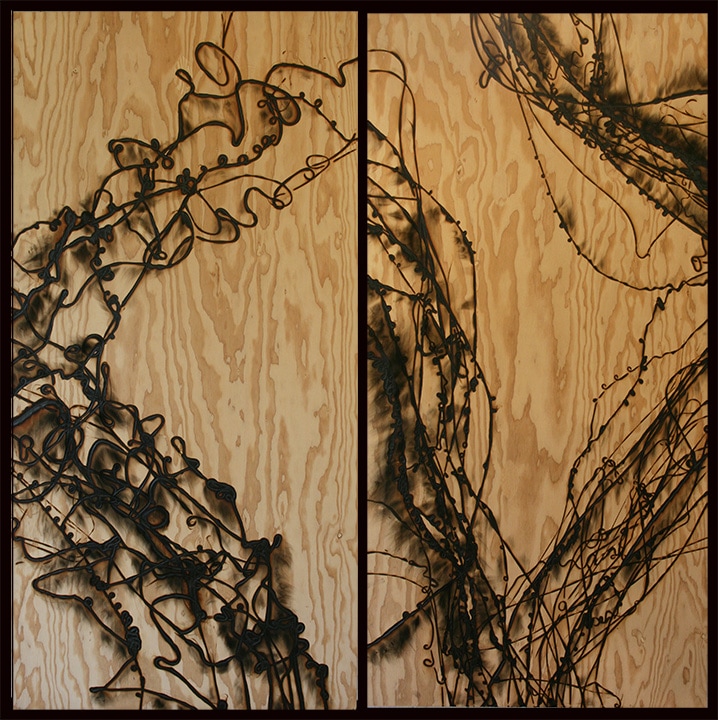 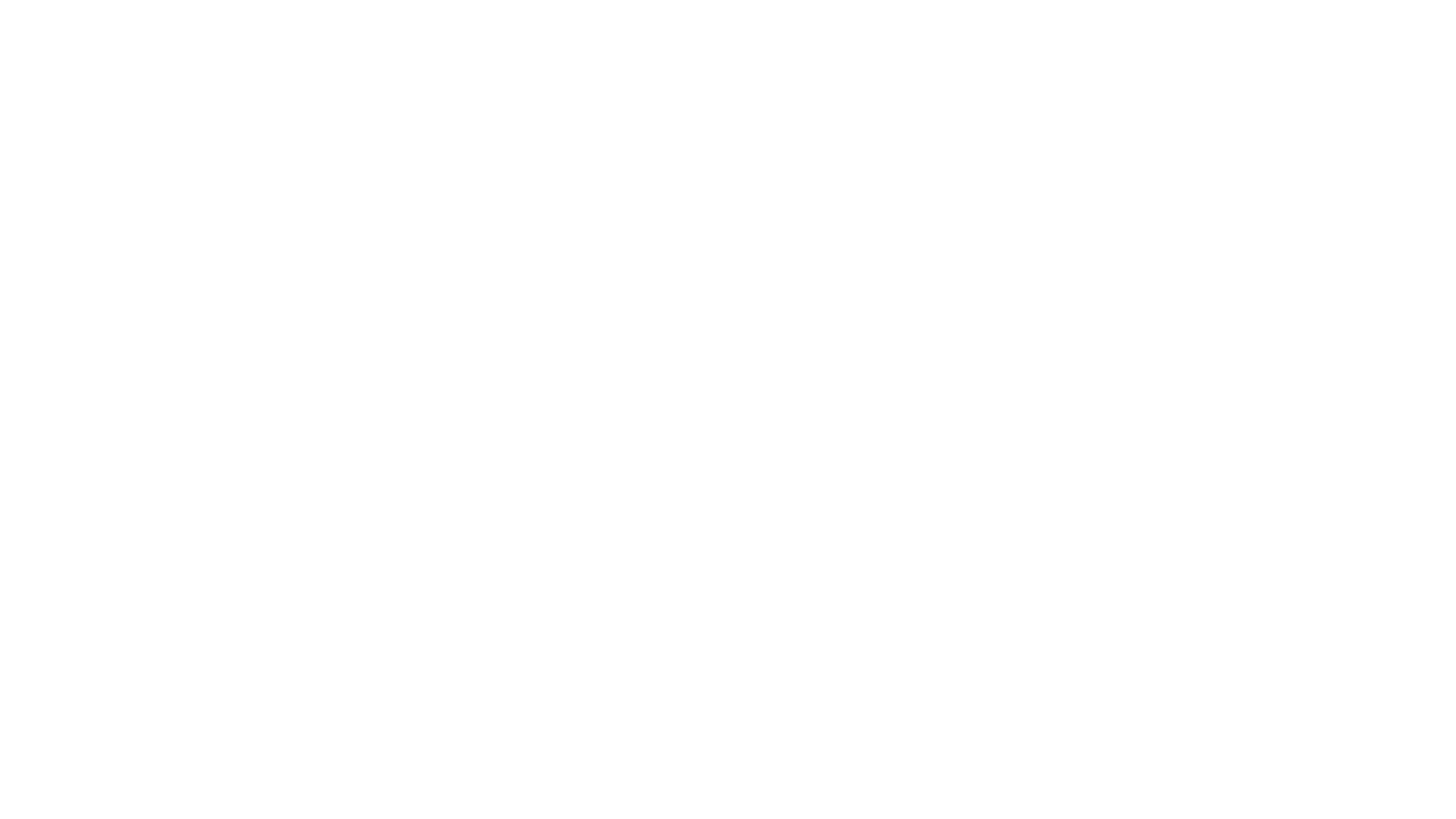 Take one minute to write, in your own words, a definition or summary of the Sustained Investigation section of the AP Art and Design portfolios.
What is a Sustained Investigation?
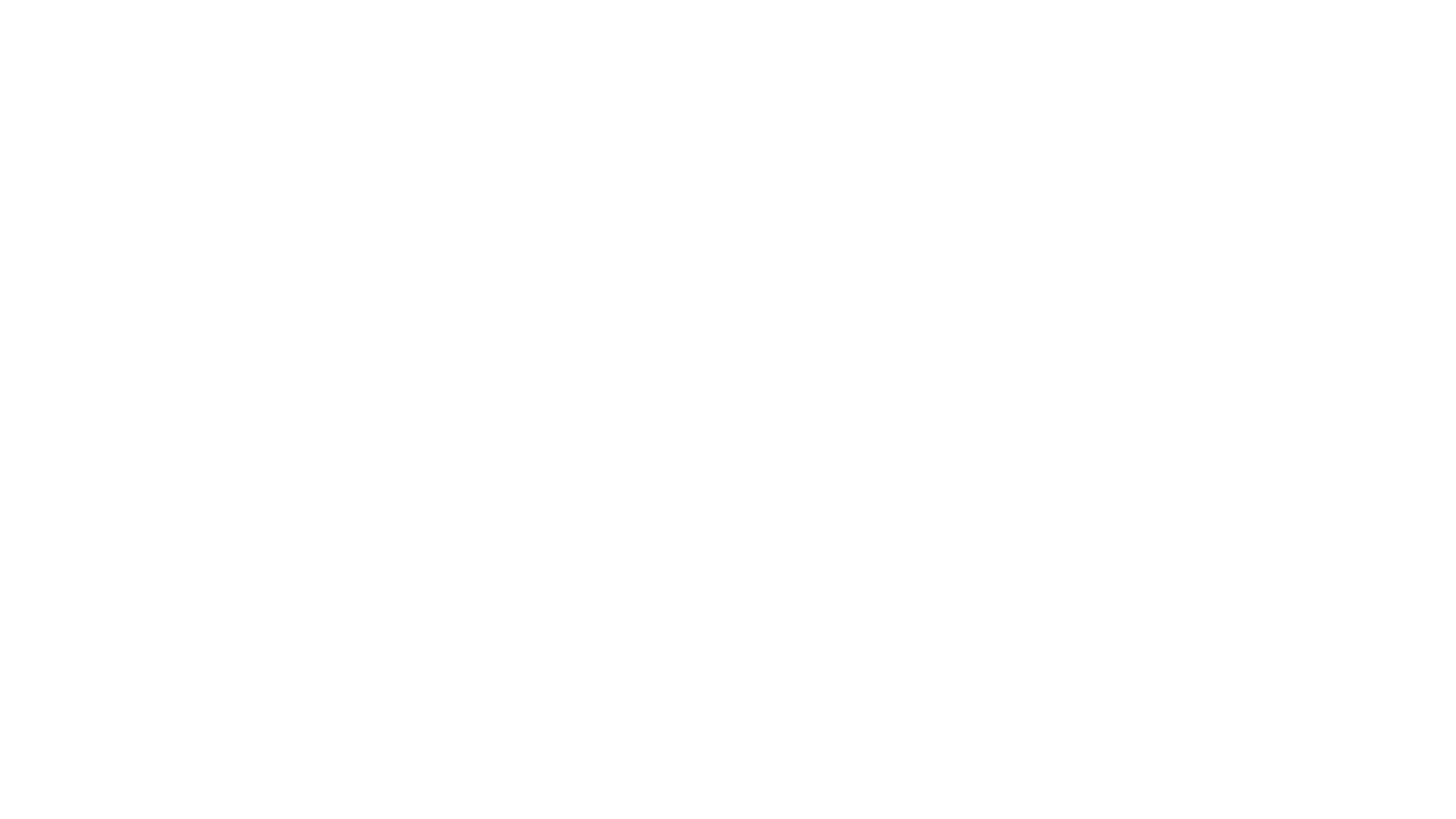 What is the Selected Works Section?